ЦЕНТР НАРОДНОГО ИСКУССТВА
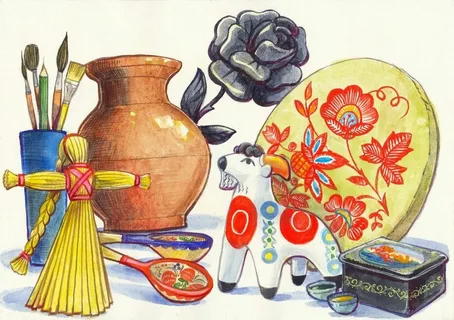 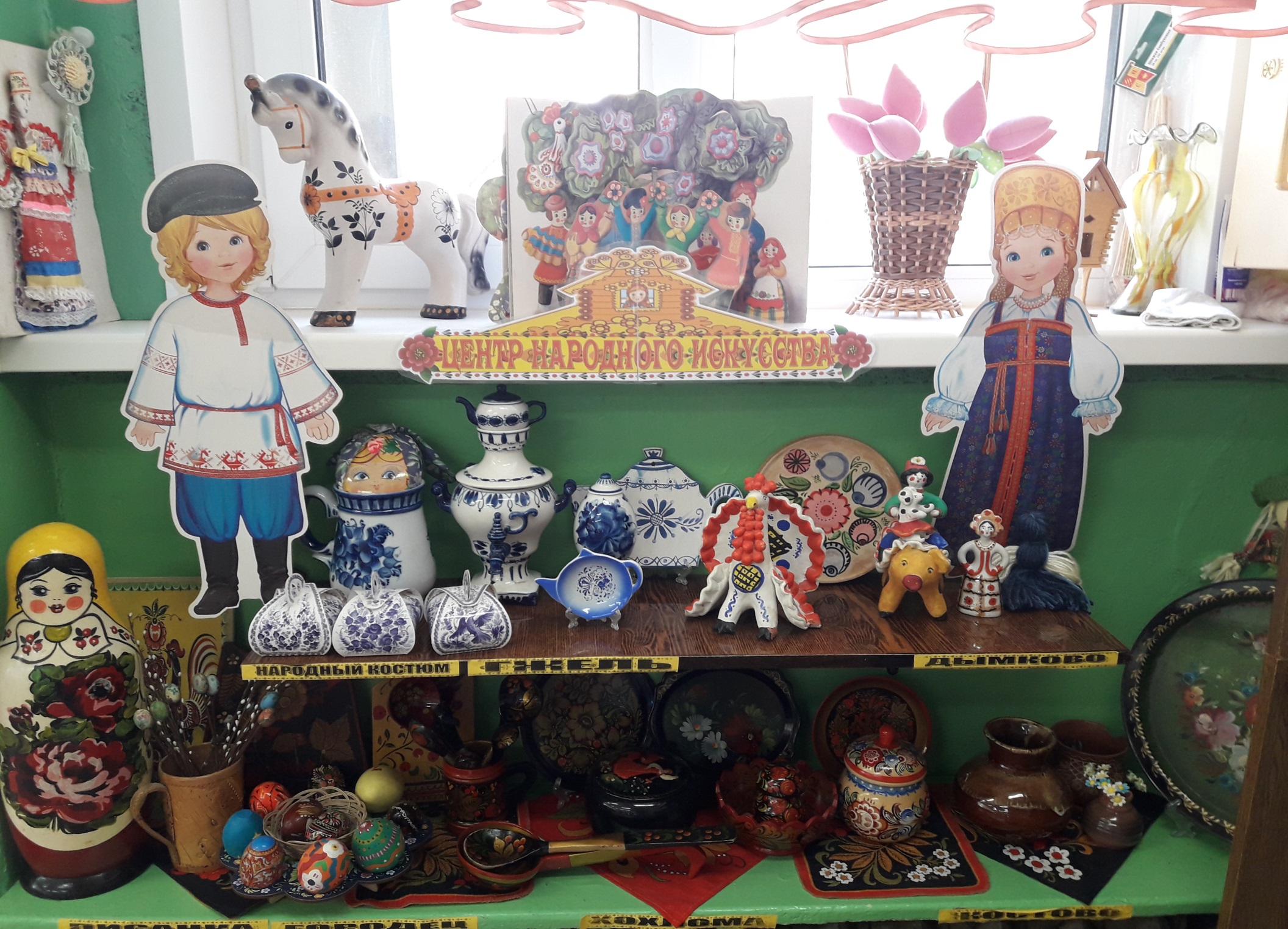 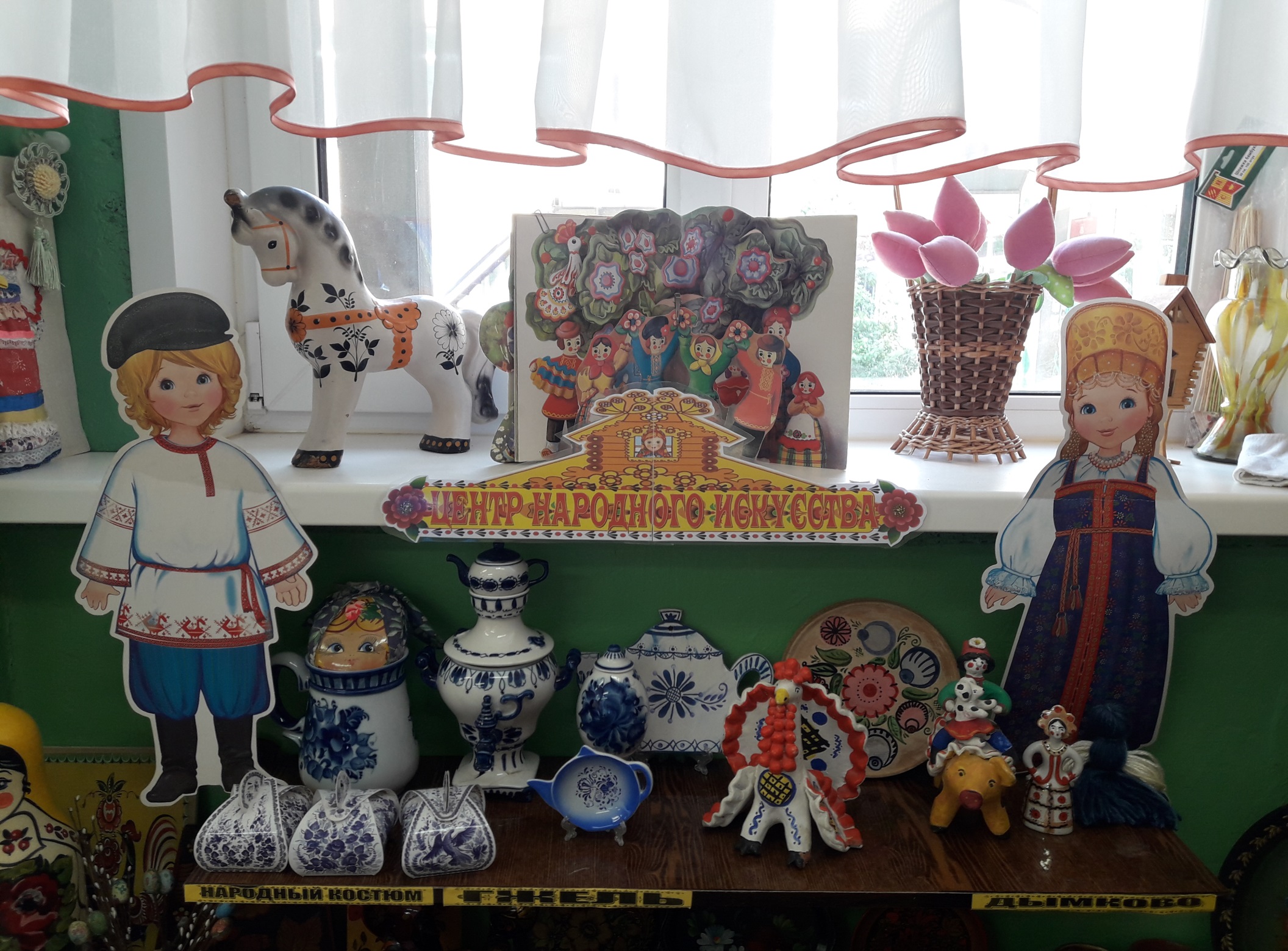 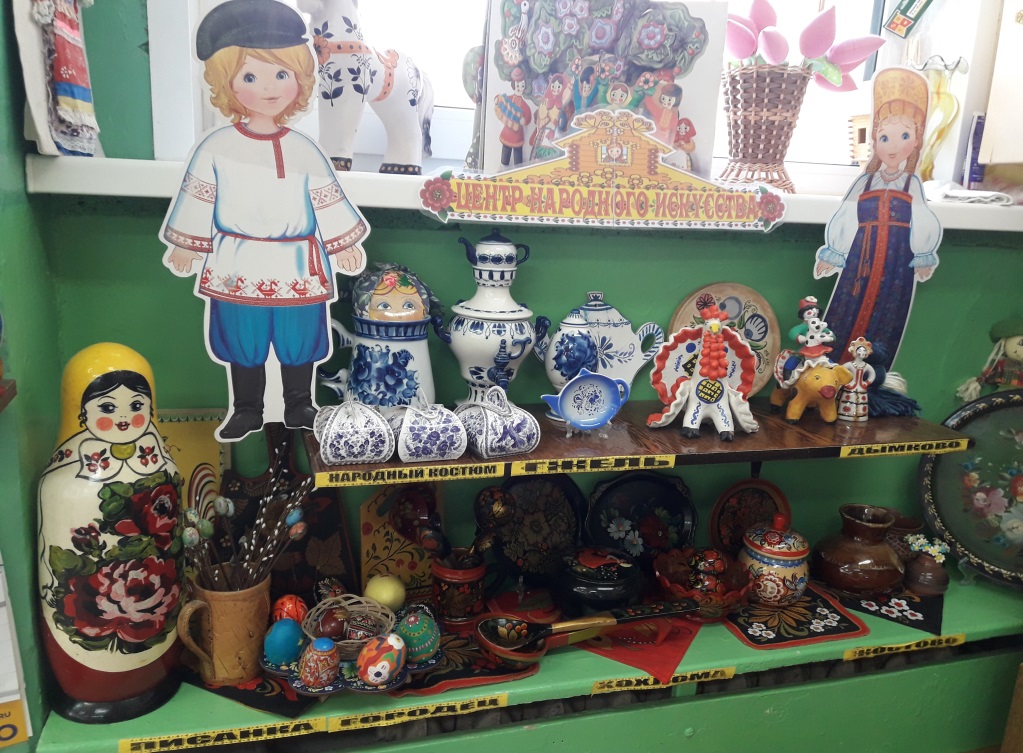 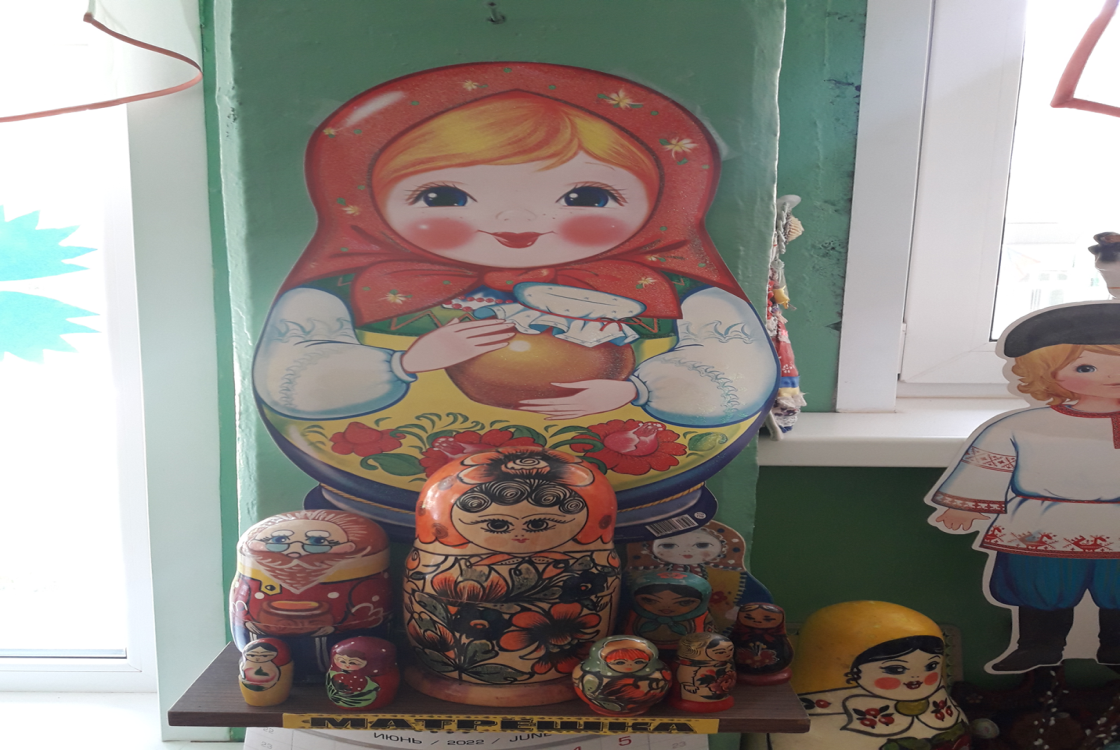 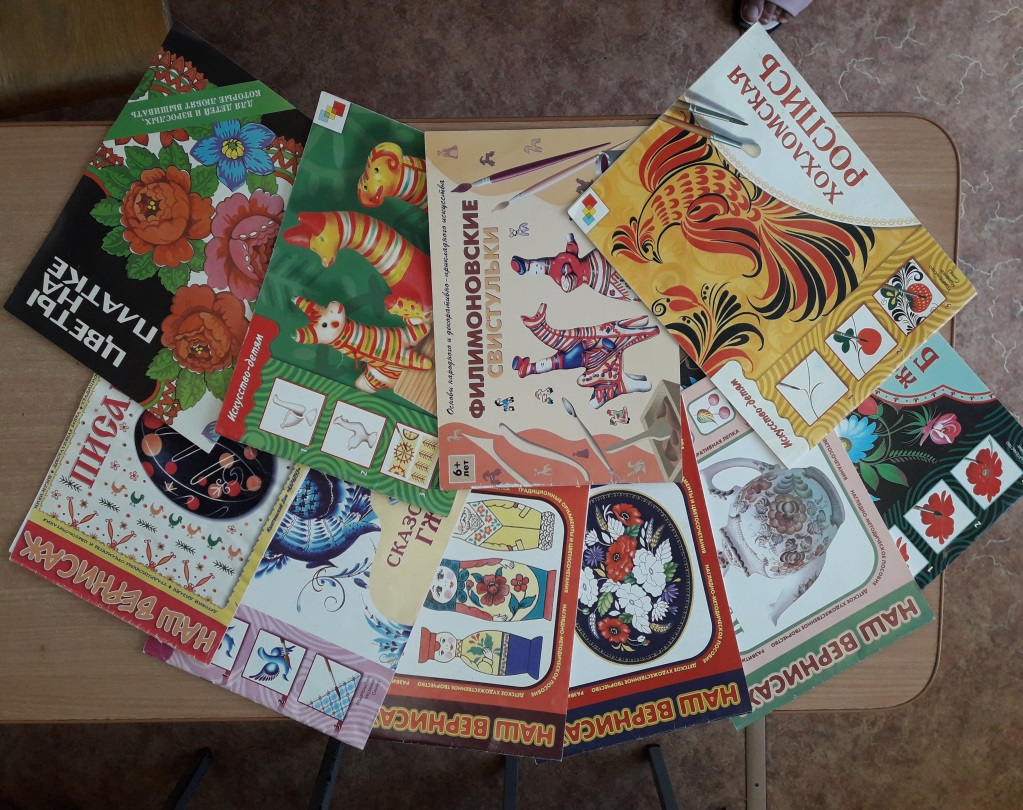 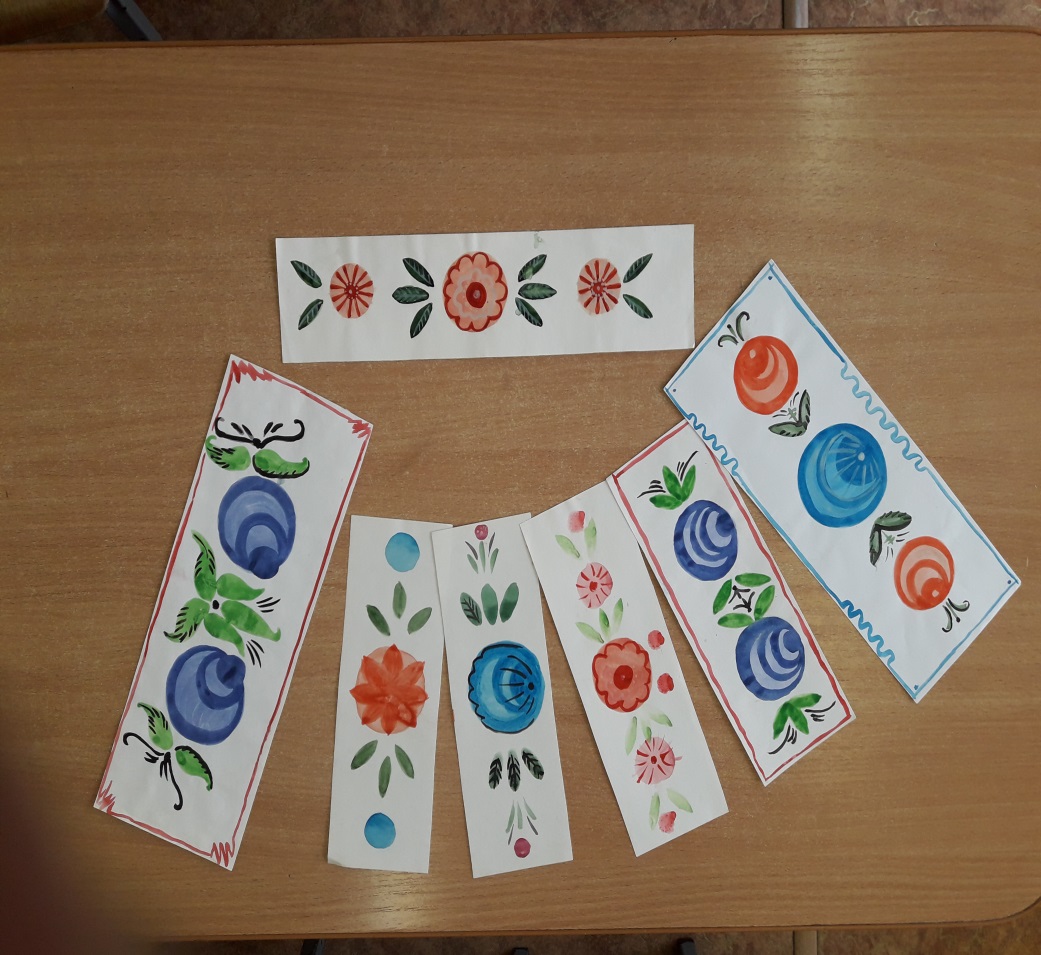